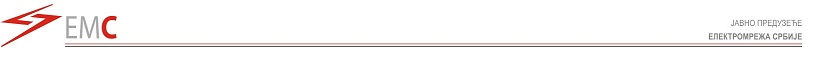 IMPLEMENTACIJA I TESTIRANJE AGC REGULATORA SMM BLOKA U NDC SRBIJE U OKVIRU MODERNIZACIJE I DOGRADNJE POSTOJEĆEG SCADA/EMS SISTEMA
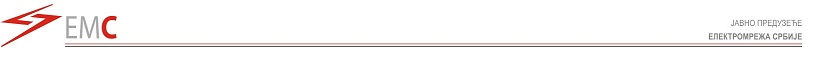 - U cilju održavanja frekvencije i snage razmene sa susednim sistemima na zadatoj vrednosti, a u skladu sa pravilima rada u Evropskoj interkonekciji (ЕNТSО – Е Kontinentalna Evropa) JP Elektromreža Srbije je u obavezi da obezbedi rezervu aktivne snage za potrebe rada sekundarne regulacije unutar elektroenergetskog sistema Srbije
- U okviru interkonekcije Kontinentalna Evropa operatori prenosnih sistema Makedonije, Crne Gore i Srbije čine jedinstvenu celinu, SMM regulacioni blok
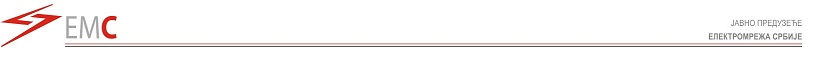 - Kao koordinator SMM bloka JP EMS je dužan da, između ostalog, izračunava u realnom vremenu regulacionu grešku SMM bloka kao i regulacione greške njegovih članica
- Proračun regulacione greške bloka vrši se na dva načina, po hijerarhijskom i pluralističkom modu rada sekundarne regulacije
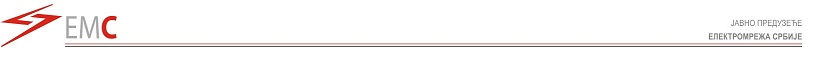 - U pluralističkom režimu rada greške svake članice bloka računaju se bez učešća greške bloka:
- U hijerarhijskom režimu greškama članica pripisuje se i komponenta greške celog bloka:
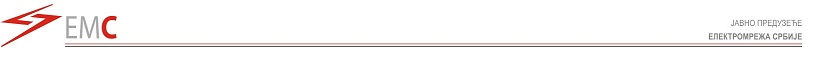 IMPLEMENTACIJA SMM BLOK REGULATORA
- Implementacija SMM Blok regulatora obuhvata unos i proveru svih neophodnih veličina koje se koriste u AGC/SMM aplikaciji
- Tokom procesa implementacije neophodno je svaku veličinu, koju aplikacija koristi, uneti u AGC bazu podataka i proveriti njenu vrednost
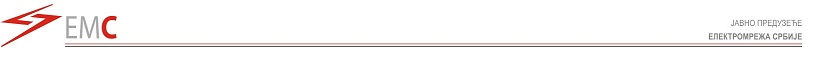 - U SCADA veličine, koje SMM Blok regulator koristi, spadaju sledeći podaci: ulazne veličine iz realnog vremena, AGC/SMM upravljačke varijable, AGC/SMM parametri, AGC izlazne veličine i alarmi
- Obzirom na značaj i visok prioritet pouzdanog rada SMM Blok regulatora za sve SCADA veličine iz realnog vremena, ukoliko postoje tehničke mogućnosti, obezbeđene su dve ili više redundantnih vrednosti koje dolaze sa različitih izvora i stižu u NDC različitim prenosnim putevima
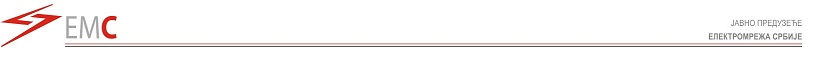 Testiranje SMM Blok regulatora
Proces testiranja SMM Blok regulatora odvijao se u dve faze:
Testiranje u okviru SAT-a (On Site Acceptance Test) 
Testiranje rada Blok regulatora u realnom okruženju
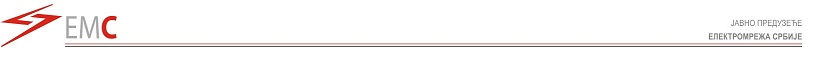 U okviru SAT-a testirana je funkcionalnost sistema prema unapred određenim planovima i rutinama za testiranje:
Ispravnost preuzetih merenja frekvencije i aktivnih snaga  razmene interkonektivnih dalekovoda;
Učitavanje planova razmene i plana frekvencije sistema;
Ispravnost proračuna regulacione greške bloka kao i greške svake članice pojedinačno u oba režima rada;
Provera prosleđivanja vrednosti ACE iz SMM bloka do AGC aplikacije;
Testiranje editora planova razmene.
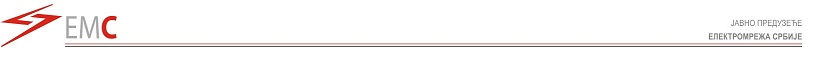 Testiranje rada Blok regulatora u realnom okruženju
Na dijagramima prikazane su uporedne greške ACE JP EMS tokom testiranja, sa starog i novog SMM Blok regulatora, nakon ispravno podešenih prioriteta merenja i ostalih performansi sistema
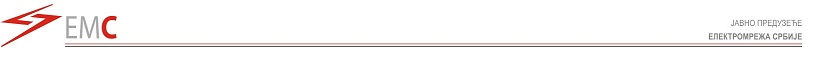 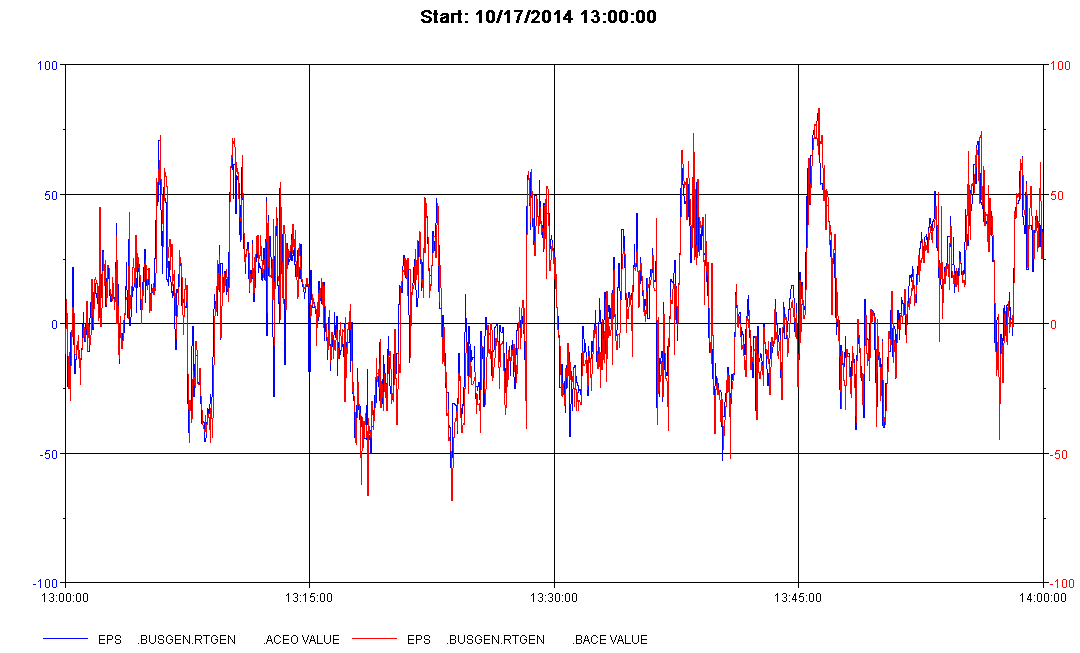 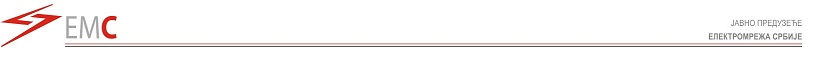 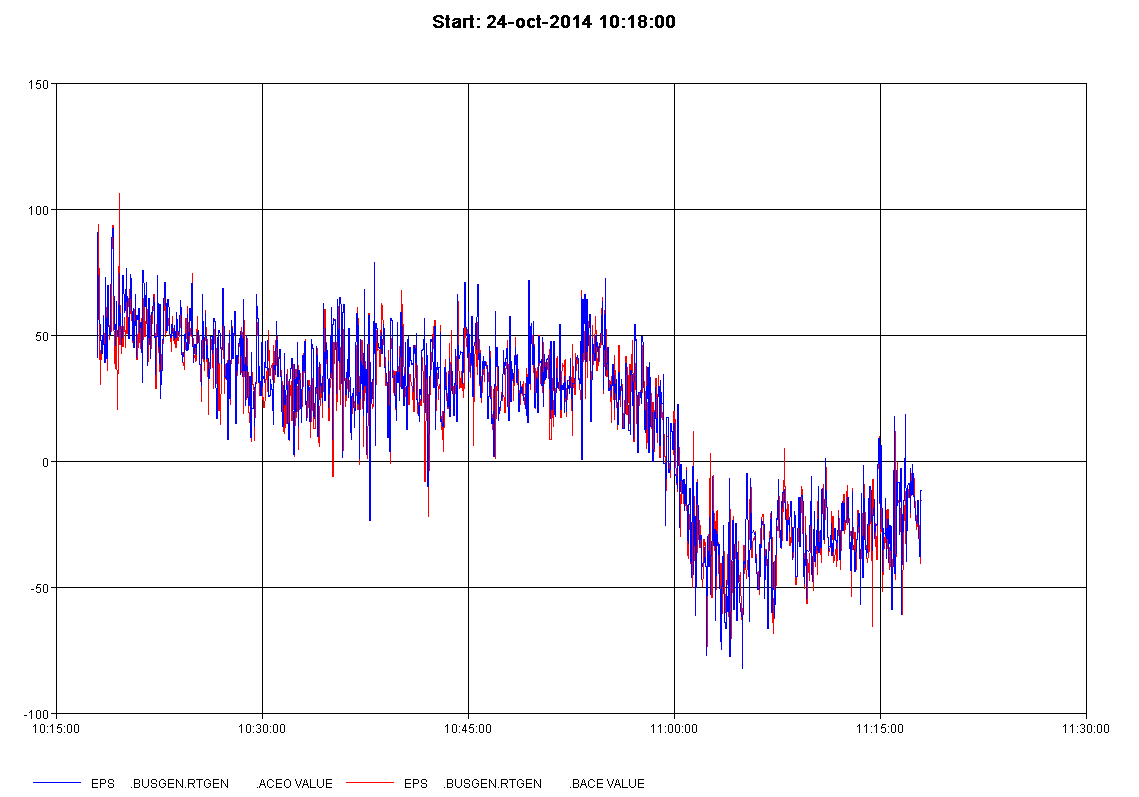 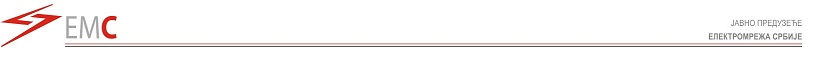 ZAKLJUČAK
Prema rezultatima dobijenim tokom testiranja i dosadašnjem iskustvu u radu sa novim blok regulatorom, možemo zaključiti da novi SMM Blok regulator obezbeđuje kvalitetno praćenje rada regulacionih oblasti kao i proračun njihovih regulacionih grešaka
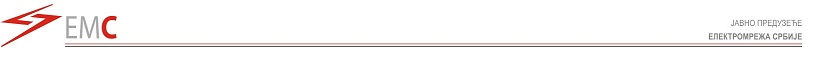 PITANJA ZA DISKUSIJU
1. Kakva je tačnost graničnih mjerenja oblasti EMS (na satnom nivou)  uporedjenih sa istim podacima sa AMR sistema?

2. Sem nabrojanih modova rada SMM regulatora (hijerarhijski, pluralistički....) da li se razmišljalo o GCC modelu regulacije?